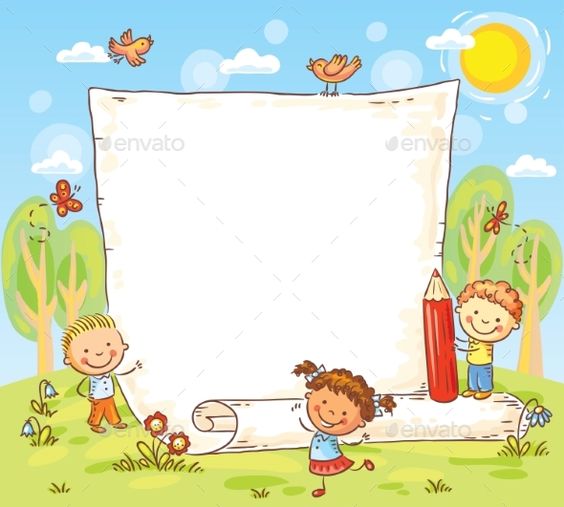 Toán – Lớp 4
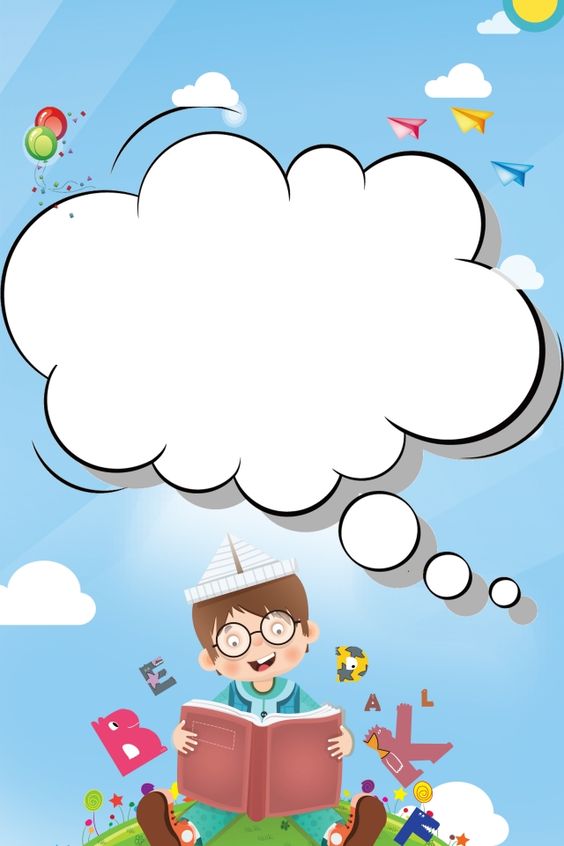 KHỞI ĐỘNG
;
=
=
=
=
* Rút gọn phân số :
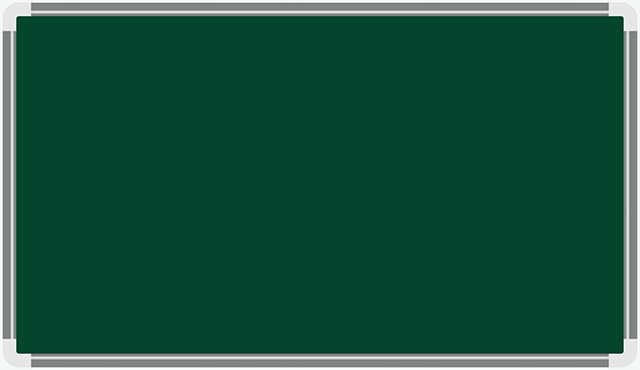 Thứ tư  ngày 08  tháng 2  năm 2023
Toán
Quy đồng mẫu các phân số
a. Cho hai phân số           và
Hãy tìm hai phân số có cùng mẫu số, trong đó 

một phân số bằng         và một phân số bằng
Dựa vào tính chất cơ bản của phân số, ta có:
=
=
=
=
2
5
Phân số        và         có cùng mẫu số là 15
6
1
và
=
=
5
3
15
15
Hai phân số         và          bằng với phân số nào ?
Hai phân số          và         có điểm gì giống nhau?
6
5
15
15
1
2
5
3
2
5
6
1
và
=
=
5
6
5
3
15
15
15
15
5
6
15
15
*Nhận xét
*Hai phân số        và        có cùng mẫu số là 15.
*
*Ta nói rằng: Hai phân số       và        đã được quy  đồng mẫu  số thành hai phân số          và         .
*15 gọi là mẫu số chung của hai phân số       và       .
2 x 3
1 x 5
2
1
5
6
=
=
=
;
=
3 x 5
5 x 3
15
1
15
5
3
2
3
5
1
1
2
2
3
3
5
5
b. Cách quy đồng mẫu số các phân số:
Khi quy đồng mẫu số hai phân số       và      :
*Ta lấy tử số và mẫu số của phân số       nhân với

 mẫu số của  phân số      .
*Ta lấy tử số và mẫu số của phân số       nhân với mẫu 
số của  phân số    .
b.Cách quy đồng mẫu số các phân số
Khi quy đồng mẫu số hai phân số có thể làm như sau:
- Lấy tử số và mẫu số của phân số thứ nhất nhân với mẫu số của phân số thứ hai.
-Lấy tử số và mẫu số của phân số thứ hai nhân với mẫu số của phân số thứ nhất.
Thứ tư  ngày 08  tháng 2  năm 2023
Toán
Bài 1
Ta có:
Vậy: Quy đồng mẫu số của    và    được      và
=
=
=
=
Bài 1: Quy đồng mẫu số các phân số:
Ta có:
Ta có:
Vậy: Quy đồng mẫu số của    và     được      và
Vậy: Quy đồng mẫu số của    và     được      và
=
=
=
=
=
=
=
=
Vậy: Quy đồng mẫu số của    và     được      và
Ta có:
=
=
=
=
Bài 2: Quy đồng mẫu số các phân số
Vậy: Quy đồng mẫu số của    và     được      và
Vậy: Quy đồng mẫu số của    và     được         và
Ta có:
Ta có:
=
=
=
=
=
=
=
=
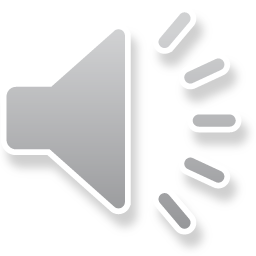 VÒNG QUAY 
MAY MẮN
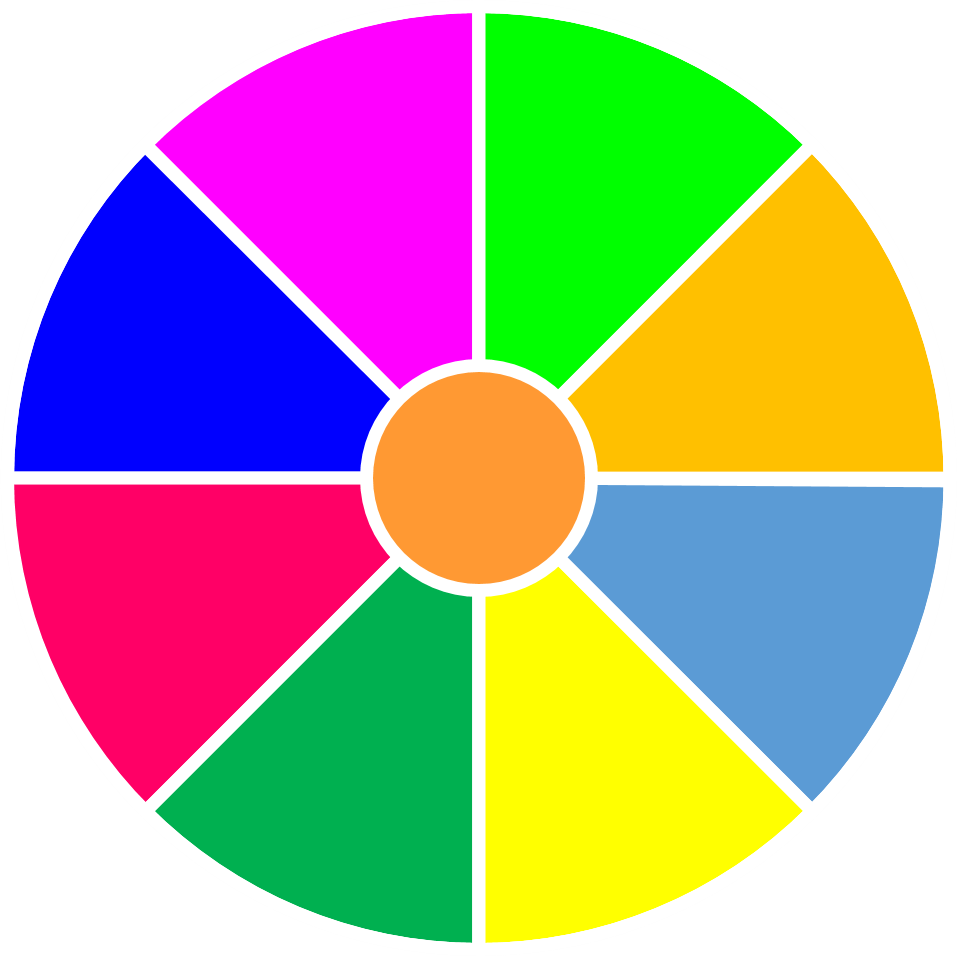 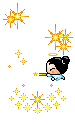 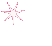 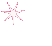 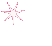 20
30
40
1
2
3
10
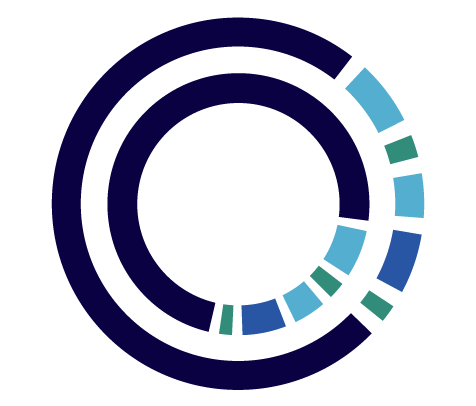 50
80
4
5
6
60
70
QUAY
và
và
và
và
B.
A.
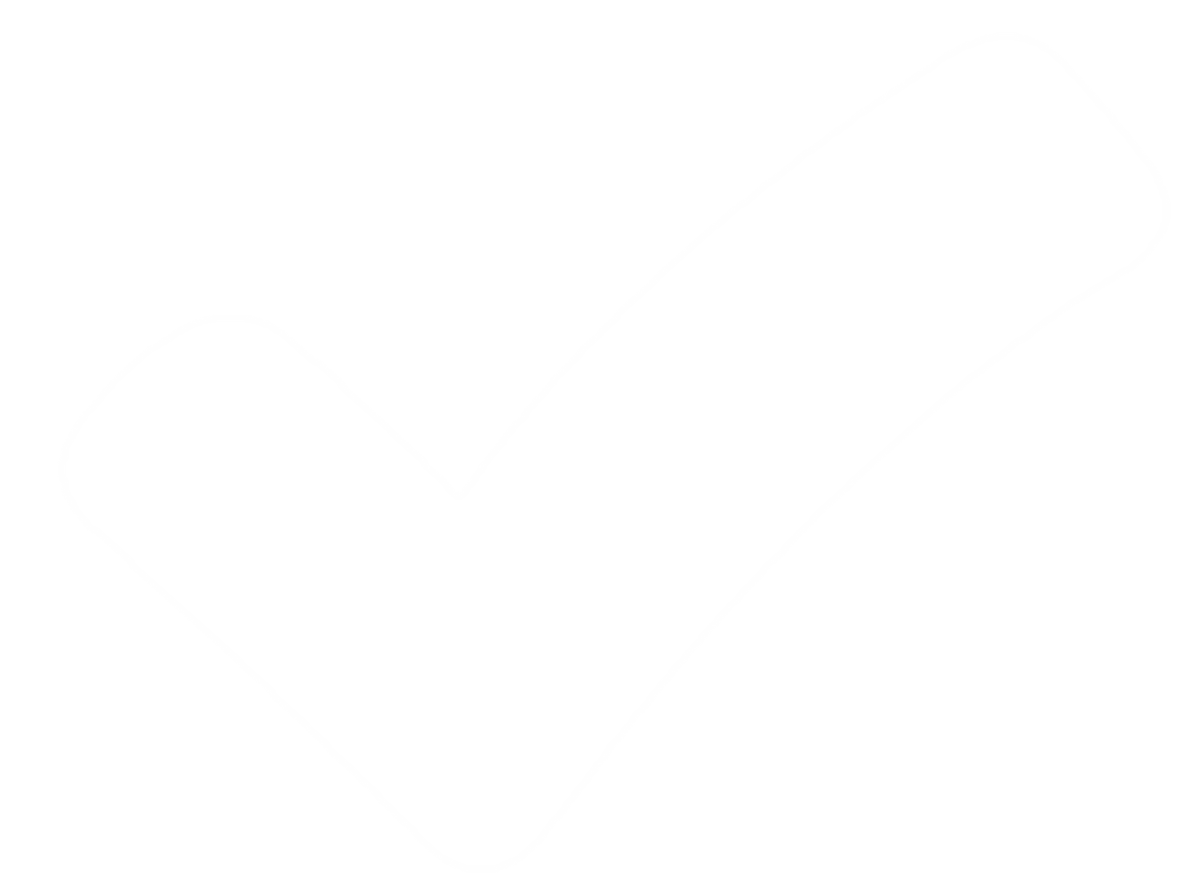 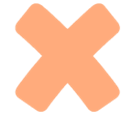 D.
C.
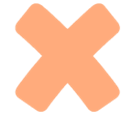 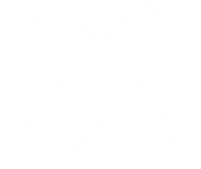 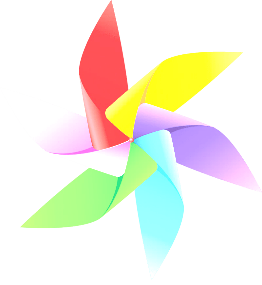 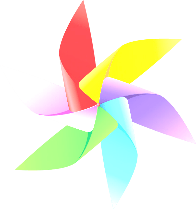 QUAY VỀ
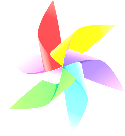 và
và
và
và
B.
A.
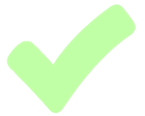 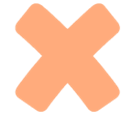 D.
C.
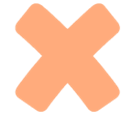 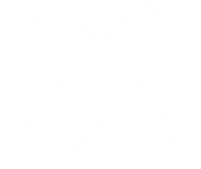 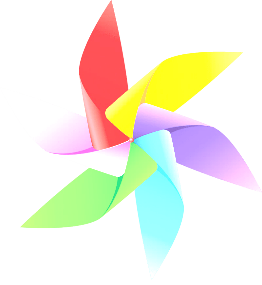 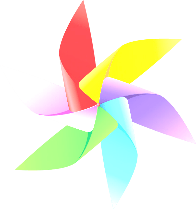 QUAY VỀ
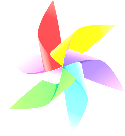 B. 10
A. 20
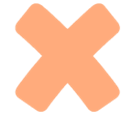 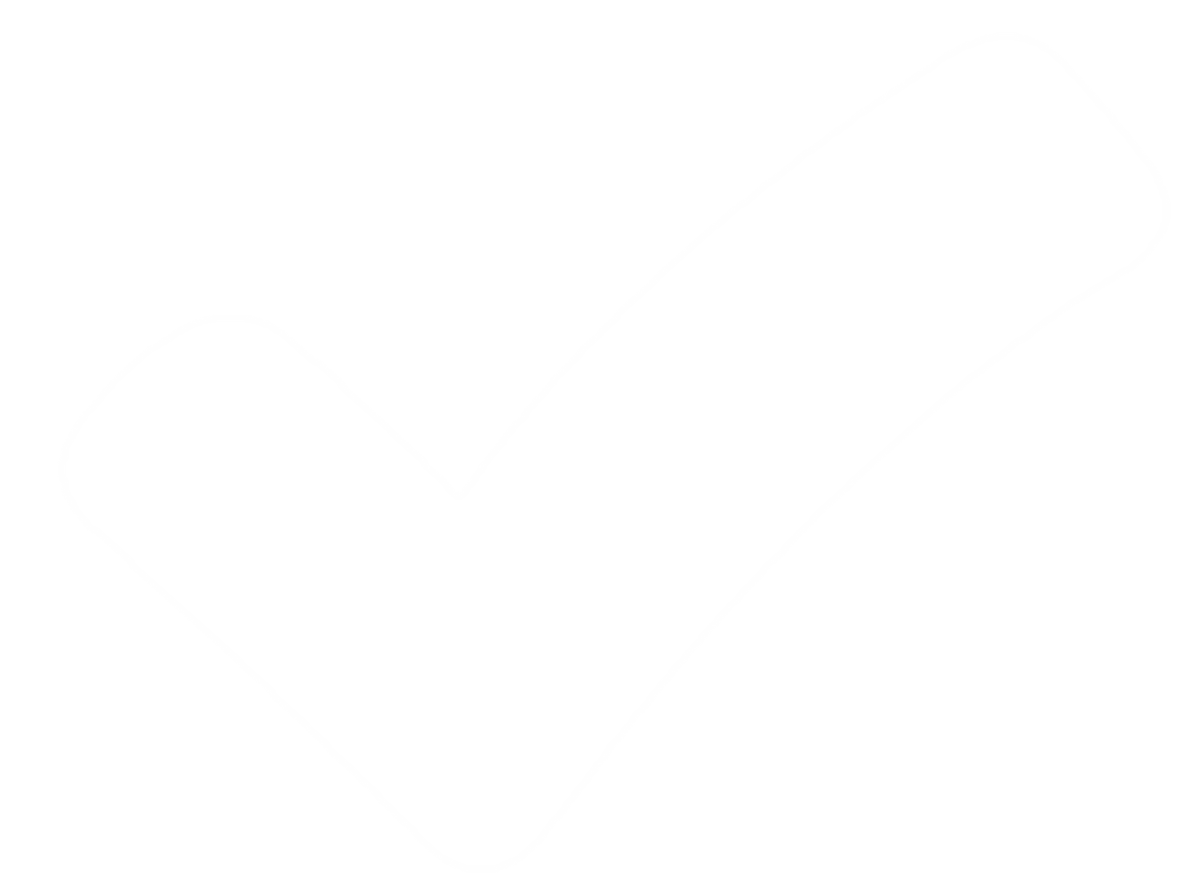 D. 44
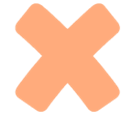 C. 32
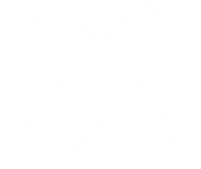 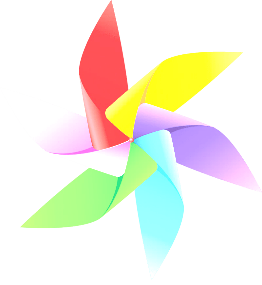 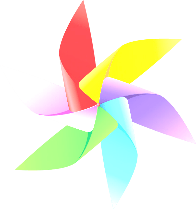 QUAY VỀ
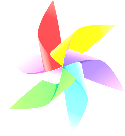 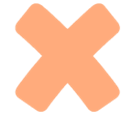 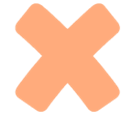 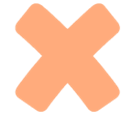 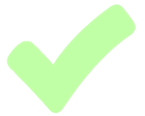 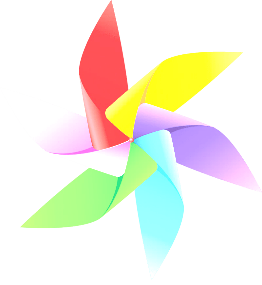 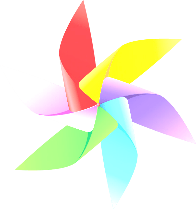 QUAY VỀ
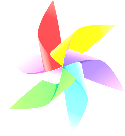 và
và
và
và
B.
A.
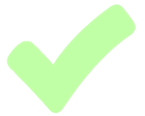 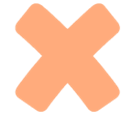 C.
D.
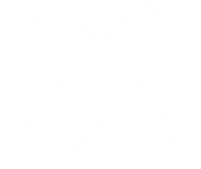 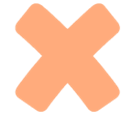 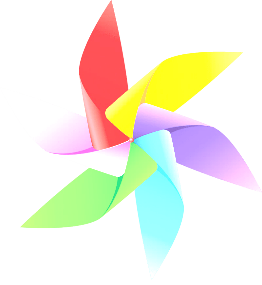 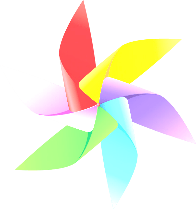 QUAY VỀ
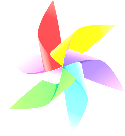 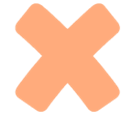 A. 12
B. 63
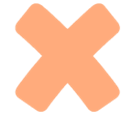 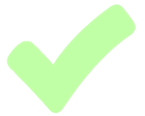 C. 27
D. 28
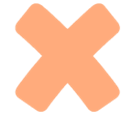 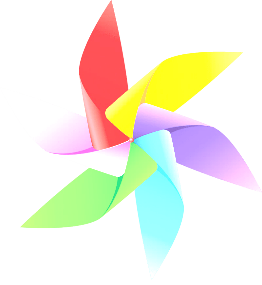 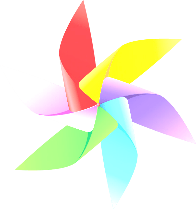 QUAY VỀ
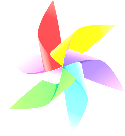 dặn dò
VỀ XEM LẠI BÀI VÀ XEM TRƯỚC NỘI DUNG BÀI: QUY ĐỒNG MẪU SỐ HAI PHÂN SỐ (TIẾP THEO)